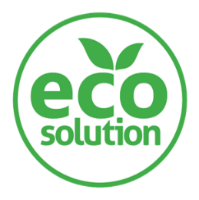 Recover up to 40% of blowing air
ARK: Air Recovery Kit
DESCRIPTION
VALUE AND BENEFITS
The amount of recovered air is linked to the type of blowers and depends also on the production conditions
Machine rate, number of blowing stations, preblow and blow pressure, bottle capacity
The recovered air could be re-used to generate
Preblow air
Stretching and nozzle cylinders air
Low pressure air out of the machine (the blower acts as a LP compressor)
The minimum required PCC version to install this O&U is V2.02; for prior versions, an update of the PCC is mandatory
Savings in 40b air of at least 15% and up to 40% depending on process parameters
Savings in 7b air of 100% on 95% of the applications. Only 20 Nm3/h are necessary on start-up to prime system
Constant bottle quality with no variation in process parameters
Operating reliability. No maintenance necessary
Reduced investment as compressors are sized to perfect fit

Yearly avoided Green House Gas emissions 
- Up to 166t CO2 (*)

(*) Result for an SBO10 producing 1l bottle
     a. 35 bar blowing pressure
     b. 15000 bottle/h speed rate
     c. 6000h production time / year
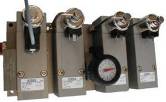 Value: Cost Optimisation, Sustainability
Equipment: Series 2 blowers
Catalogue code: 543